ISAE UNIVERSIDAD

Facultad de Ciencias Tecnológicas 
Carrera Técnico en Informática

Arquitectura de Computadoras

Tema
La Tarjeta Madre

Profesor
Miguel Rodríguez

Presentado por 
Irene Leonel Montenegro
4-745-728
LA Tarjeta MADRE
Como su nombre lo indica, la tarjeta madre funciona como una placa “materna”, que toma la forma de un gran circuito impreso con conectores para tarjetas de expansión, módulos de memorias, el procesador, etc.
Evolución
Kim-1
XT
ATX
La Tarjeta Madre y sus Componentes
CONECTORES DE ENTRADA Y DE SALIDA
Son interfaces para conectar dispositivos mediante cables.
Conector VGA: Permiten conectar el monitor.
Puerto Paralelo: permite conectar impresoras antiguas.
Puerto LAN: permiten conectar el ordenador a una red. Corresponde a una tarjeta de red integrada a la placa madre.
Puerto USB: Permiten conectar periféricos mas recientes.
Puerto de audio: permiten conectar altavoces, o bien un sistema de sonido de alta fidelidad o un micrófono.
Un puerto serie: permite conectar periféricos antiguos.
Conectores  para el  mouse y el teclado.
Conector atx
Ranura de Expansión
Es un elemento de la placa base de un ordenador que permite conectar a esta una tarjeta adicional, la cual suele realizar funciones de control de dispositivos periféricos adicionales, tales como monitores
Ranura IDE
Estos son utilizados para la conexión de lectores de grabadoras DVD-RW, disqueteras, discos duros, IDE, etc…
Caché
Usada por la unidad central de procesamiento de una computadora para reducir el tiempo de acceso a la memoria. La cache es una memoria mas pequeña y rápida que almacena copias de datos ubicados en la memoria principal.
eL BIOS
Es un pequeño programa incorporado en un chip de la placa base. Su finalidad es mantener cierta información básica en el arranque de la computadora.
Esta información puede ser la configuración de nuestro disco duro, fecha y hora del sistema.
El procesador
El procesador,  por decirlo de alguna manera, el cerebro del ordenador. Permite el procesamiento de información numérica, es decir, información ingresada en formato binario, así como la ejecución de instrucciones almacenadas en la memoria.
EL Chipset
Es un circuito electrónico cuya función consiste en coordinar la transferencia de datos entre los distintos componentes del ordenador (incluso el procesador y la memoria).
Por este motivo, la existencia del chipset es fundamental para que nuestra computadora funcione, ya que es el encargado de enviar las ordenes entre la motherboard y el procesador, para que ambos componentes puedan lograr trabajar con armonía.
El SOCKET
Es un sistema electromecánico de soporte y conexión eléctrica, instalado en la placa base que se usa para fijar y conectar un microprocesador.
PANEL FRONTAL
Estos pines son los encargados de lo que es la luz de encendido, de reinicio o reset y de la bocina o beep que suena en la pc.
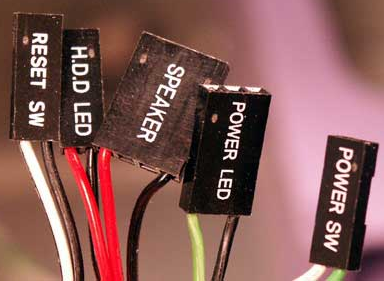 LA PILA
Es la que se encarga de mantener al día la información existente, de mantener actualizada la hora, fecha, etc.
El Jumper
Se encarga de borrar y hacer cargar la BIOS, en otras palabras al estar el pin en 1-2 significa estado activo, por lo que la BIOS carga con los valores por default y si esta en los pines 2-3  significa crear resetea la BIOS.
El Ventilador
sirve para mantener en temperatura a la placa madre
Conectores de la RAM
se denominan ranuras de memorias al lugar donde se colocan las memorias. El numero de las ranuras no es fijo depende de la tarjeta madre.